Observation VTT Pair
Signature du participant
TOTAL POINTS DEDUITS
      / 60
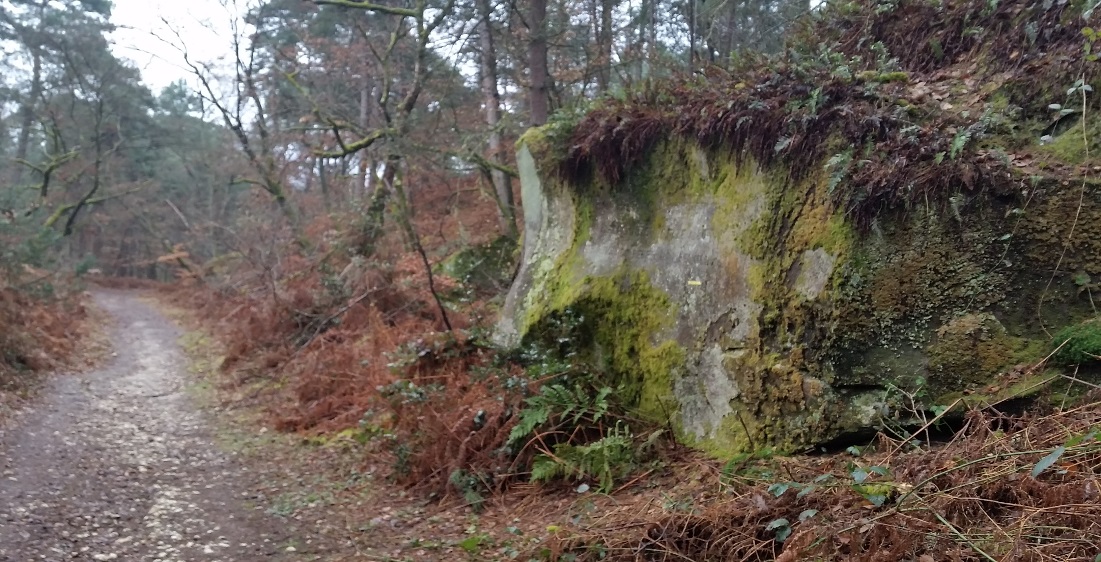 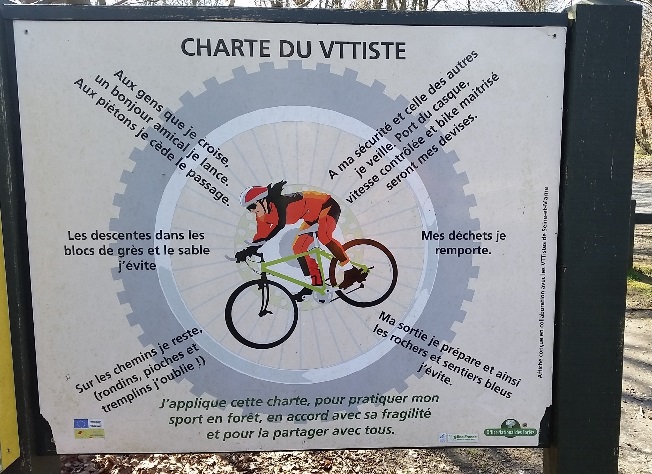 ???
Question 1 : sur ce rocher, qu’est-il écrit sur les 2 premières lignes ?
Question 2 : sur cette charte du VTT, quelle est la phrase manquante ?
Rocher Cassepot
Verglas 1879 – Gelée 1880
Réponse :
Réponse :
Mes déchets je remporte
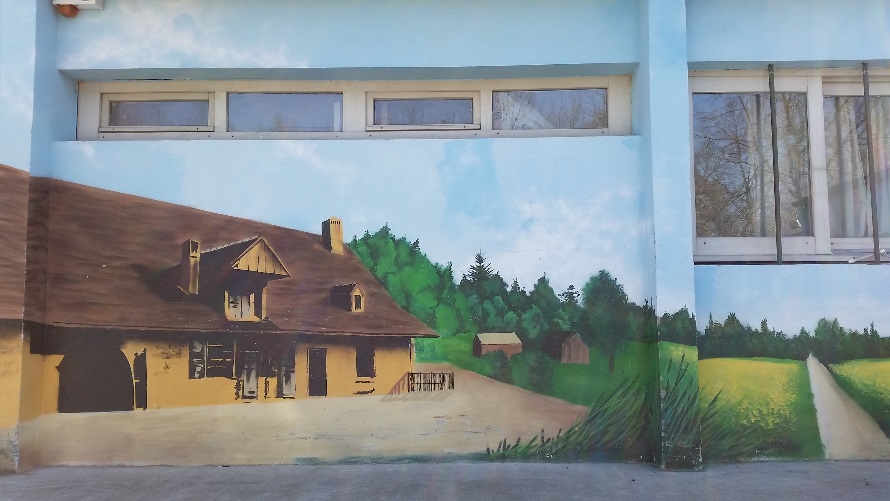 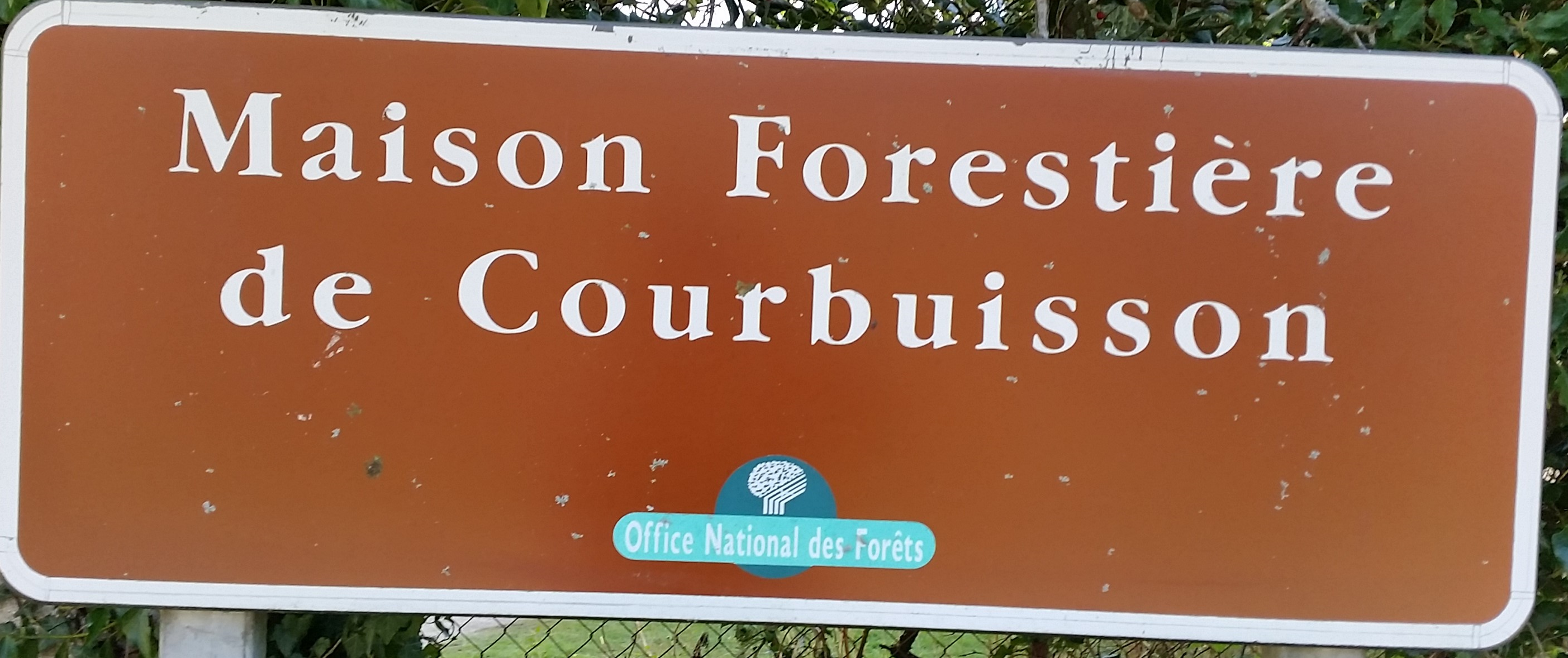 Question 3 : Quel est le nom de la personne/famille habitant à cet endroit ?
Question 4 : A quel endroit et sur quelle commune peut-on voir ceci ?
Galerne
Un des bât. de la base de Bois-le-Roi
Réponse :
Réponse :
Observation VTT Impair
Signature du participant
TOTAL POINTS DEDUITS
      / 60
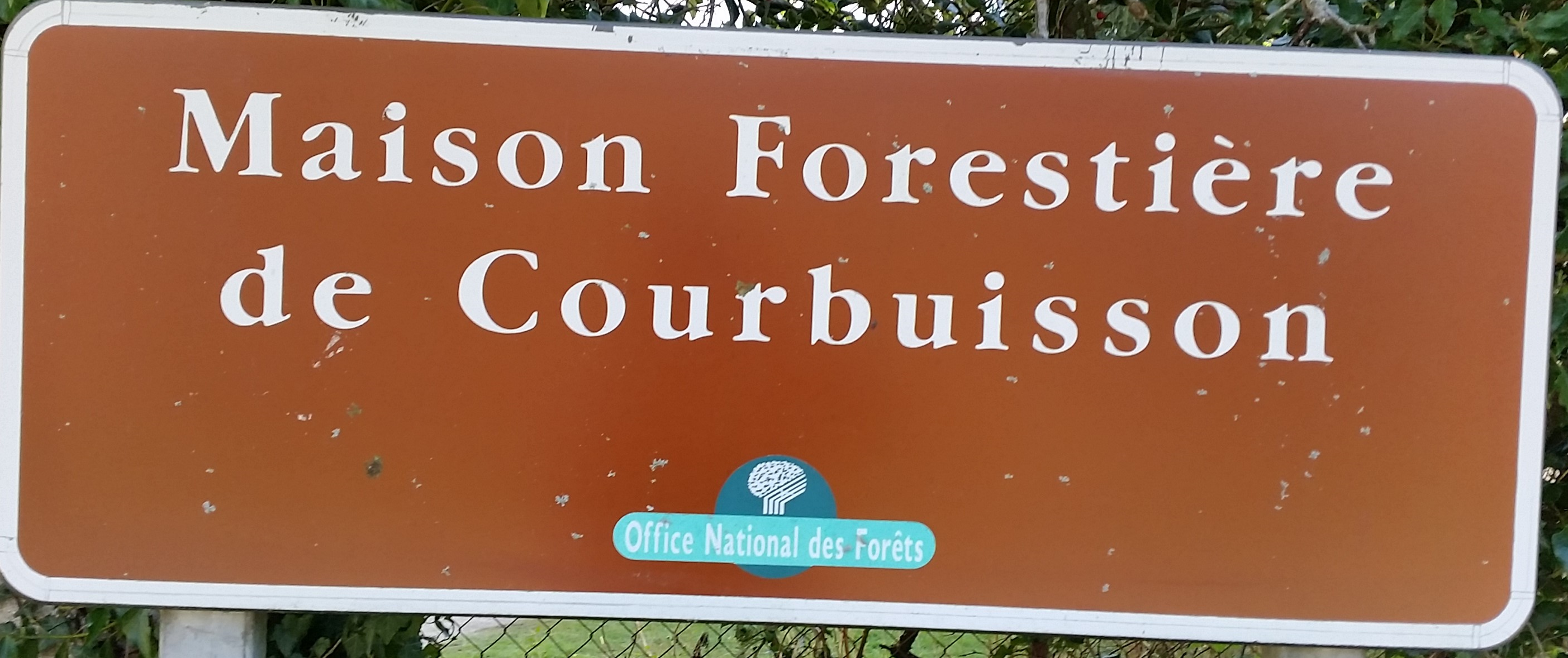 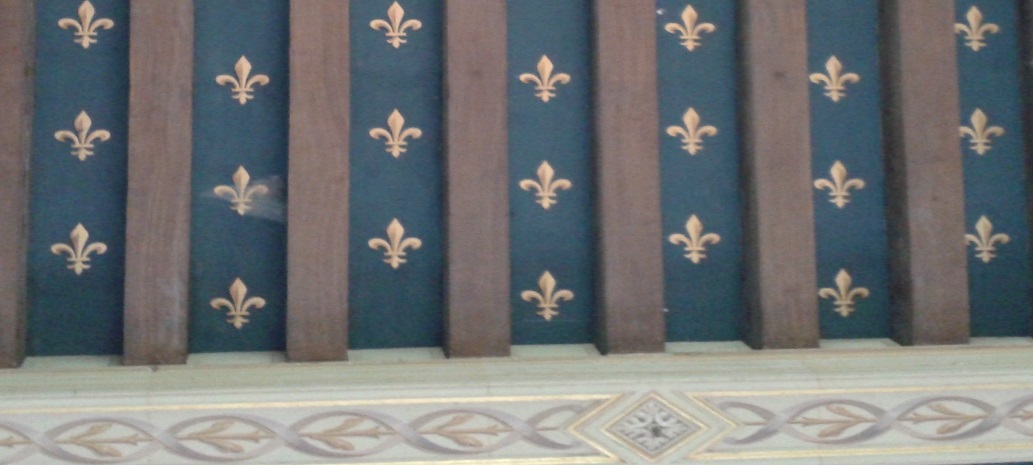 Question 2 : A cet endroit, quel animal ou personnage voit-on à côté du réservoir d'eau vert (dans la cour, à droite) ?
Question 1 : A quel endroit et sur quelle commune peut-on voir ceci ?
Un nain de jardin
Grande salle du château de Bois-le-Roi
Réponse :
Réponse :
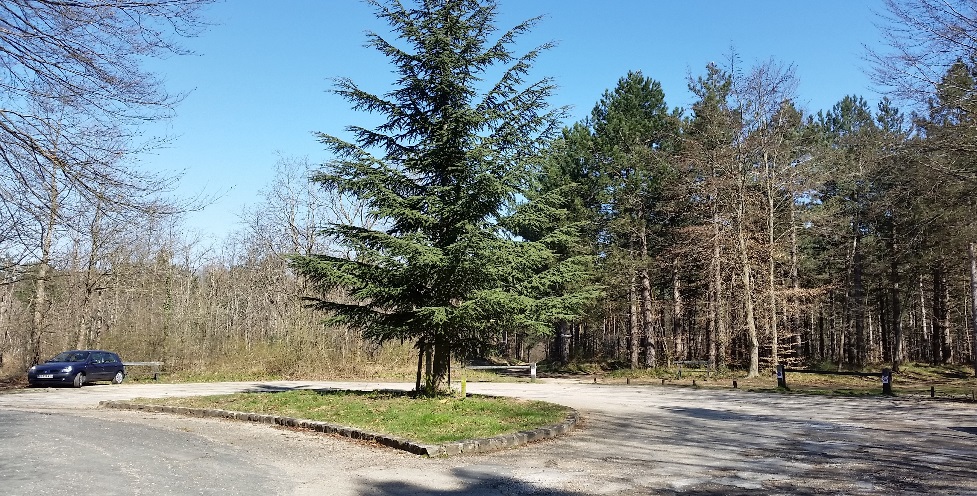 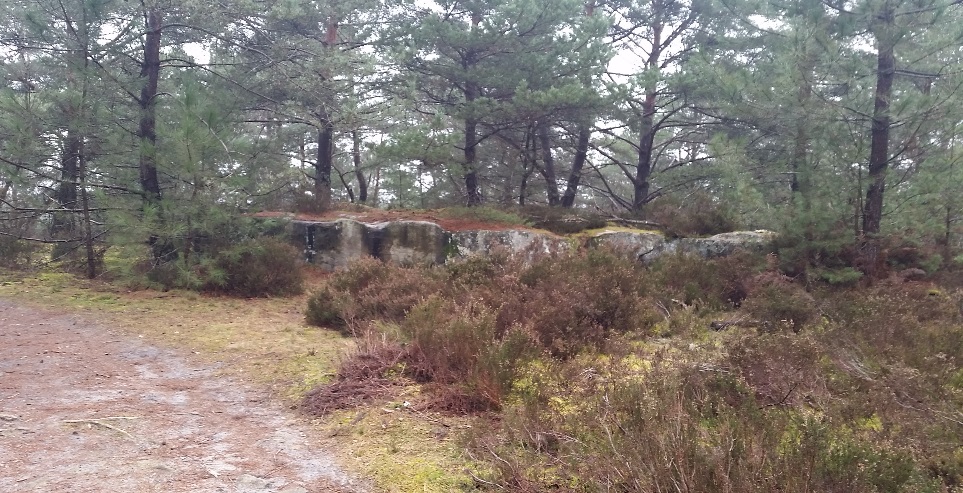 Question 4 : Qu’est-il gravé sur ce rocher ?
Question 3 : A quel carrefour se trouve cet arbre ?
Carrefour de la butte à Guay
1845
Réponse :
Réponse :